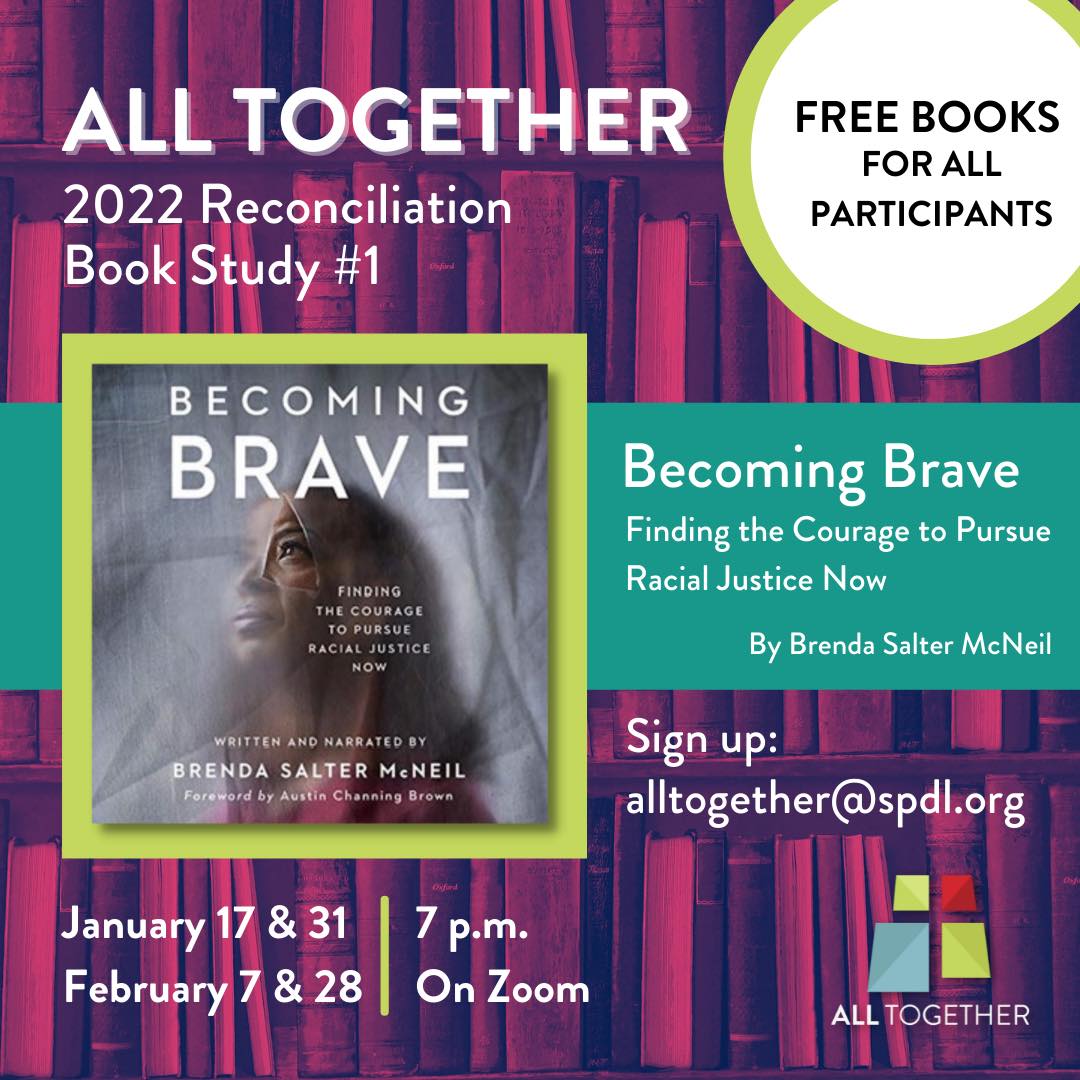 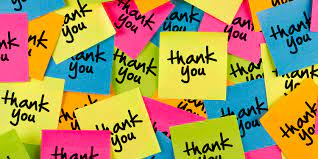 Rules for our time together
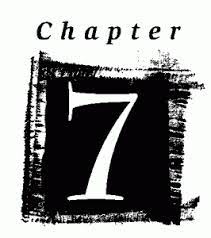 Esther 4:5-7
Our stories matter! Page 105
“The story a person tells about other people really matters. I’ve learned to be much more careful and conscious of the stories being told to me about others. I pay attention to who is telling the story and their purpose in telling it. I also know that where someone begins the story shapes the overall narrative being told.”
Pray for open eyes and open hearts.
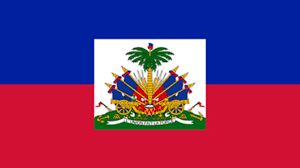 Page 108
“Usually when one person offends another, their dispute is between the two of them. However, instead of settling the score with Mordecai, Haman decided to take out his anger on all the Jews. He saw his chance to destroy not just Mordecai but all the Jews throughout the king’s provinces.”
Page 108
“In essence, he’s saying, “Look at these people! They are different. Their customs are different. They are not like us; therefore, they are less than us. They are a threat to us!” Sound familiar? This is the same type of divisive rhetoric we hear today.”
What makes humanity choose fear and anger over the dignity of each individual?
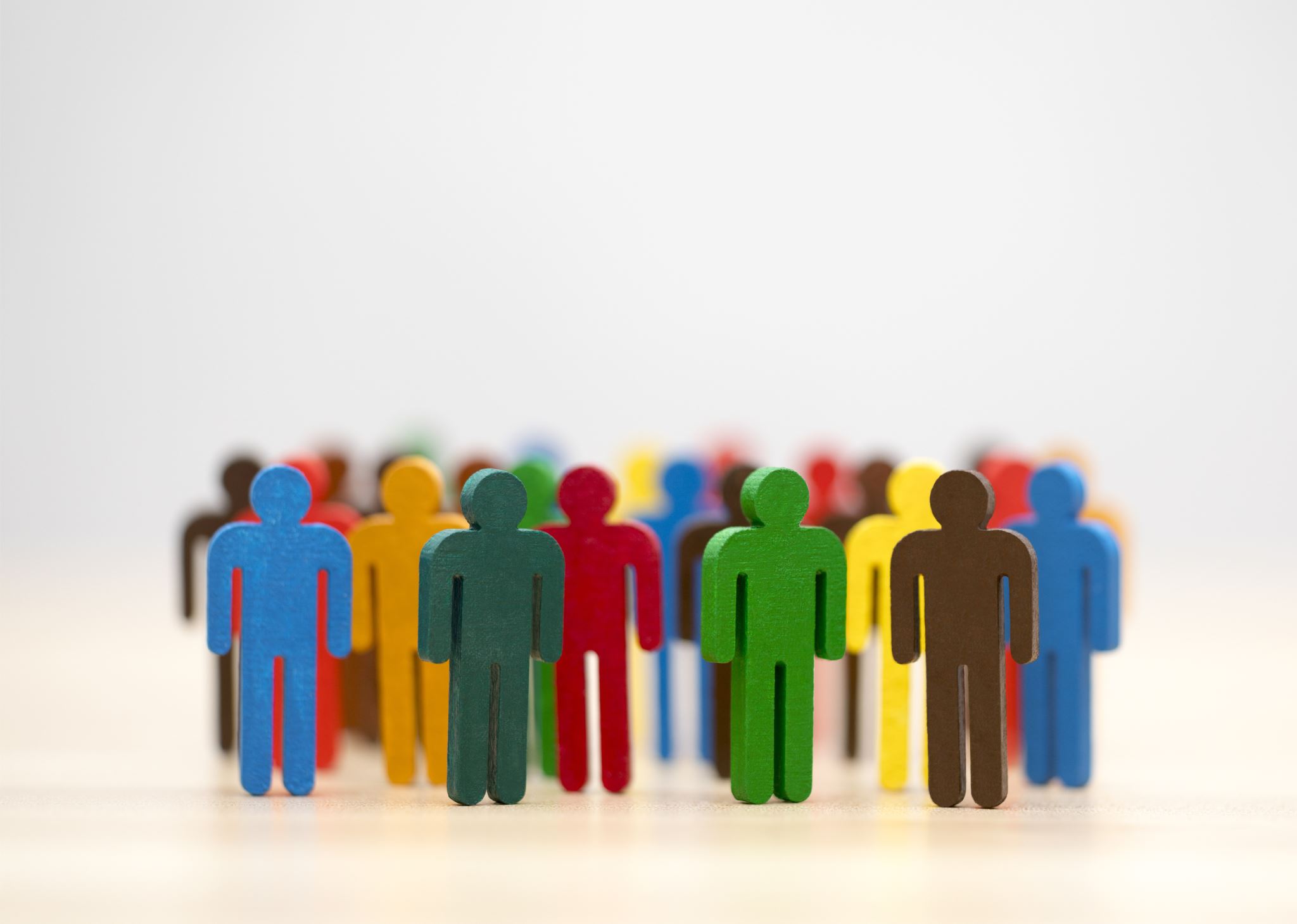 Implicit Bias
To describe when we have attitudes towards people or associate stereotypes with them without our conscious knowledge.
Page 113
“We aren’t bad or unjust or unkind people. We just don’t know what’s going on. Or if we do know, we’re not sure we can actually do anything about the political and entrenched nature of systemic evil. However, like Esther, we are now aware of the problem and we know that people’s lives are being destroyed. Mordecai’s lament is calling Esther and us into action. What are we going to do now?”
Micah 6:8
8 He has shown you, O mortal, what is good.    And what does the Lord require of you?To act justly and to love mercy    and to walk humbly with your God.
Isaiah1:17
17 Learn to do right; seek justice.    Defend the oppressed.Take up the cause of the fatherless;    plead the case of the widow.
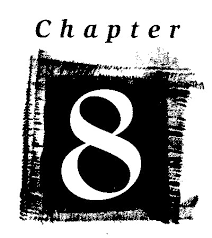 Esther 4:8-9
James Baldwin
“If I love you, I have to make you conscious of the things that you don’t see.”
Page 117
“Assimilating may work when it’s about your own comfort and well-being, but when you realize that other people’s lives are at stake, you cannot be concerned only with your own personal safety or professional advancement-you have to step out.”
What steps are you taking to educate yourself about the needs and stories of others?
Anthony Ray Hinton
You’re Black
The victim is White
The prosecuting attorney will be White.
The judge will be White.
The jury will most likely be all White.
“Do you know what that spells? Conviction.”
“Racism is a systemic evil that robs people of their ability to thrive.”
Page 120
Pages 121-122
“Practicing Proximity”
On Page 124 Bryan Stevenson says,
“When we get close, we hear things that can’t be heard from afar. We see things that can’t be seen. And sometimes that makes the difference between acting justly and unjustly…When you get close to injustice, you will get broken, too. But I’m here as a living witness that being broken is what makes you human.”
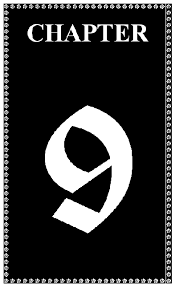 Esther 4:10-14
10 Then she instructed him to say to Mordecai, 11 “All the king’s officials and the people of the royal provinces know that for any man or woman who approaches the king in the inner court without being summoned the king has but one law: that they be put to death unless the king extends the gold scepter to them and spares their lives. But thirty days have passed since I was called to go to the king.”
Esther 4:10-14
12 When Esther’s words were reported to Mordecai, 13 he sent back this answer: “Do not think that because you are in the king’s house you alone of all the Jews will escape. 14 For if you remain silent at this time, relief and deliverance for the Jews will arise from another place, but you and your father’s family will perish. And who knows but that you have come to your royal position for such a time as this?”
Page 127
“All the power, prestige, and privilege that she had become accustomed to could possibly be gone in the blink of an eye. It would give anyone pause. Not to mention that the queen who had come before her had already been banished. Esther knows that the same fate could await her, or possible even worse if she dares to step out of line.”
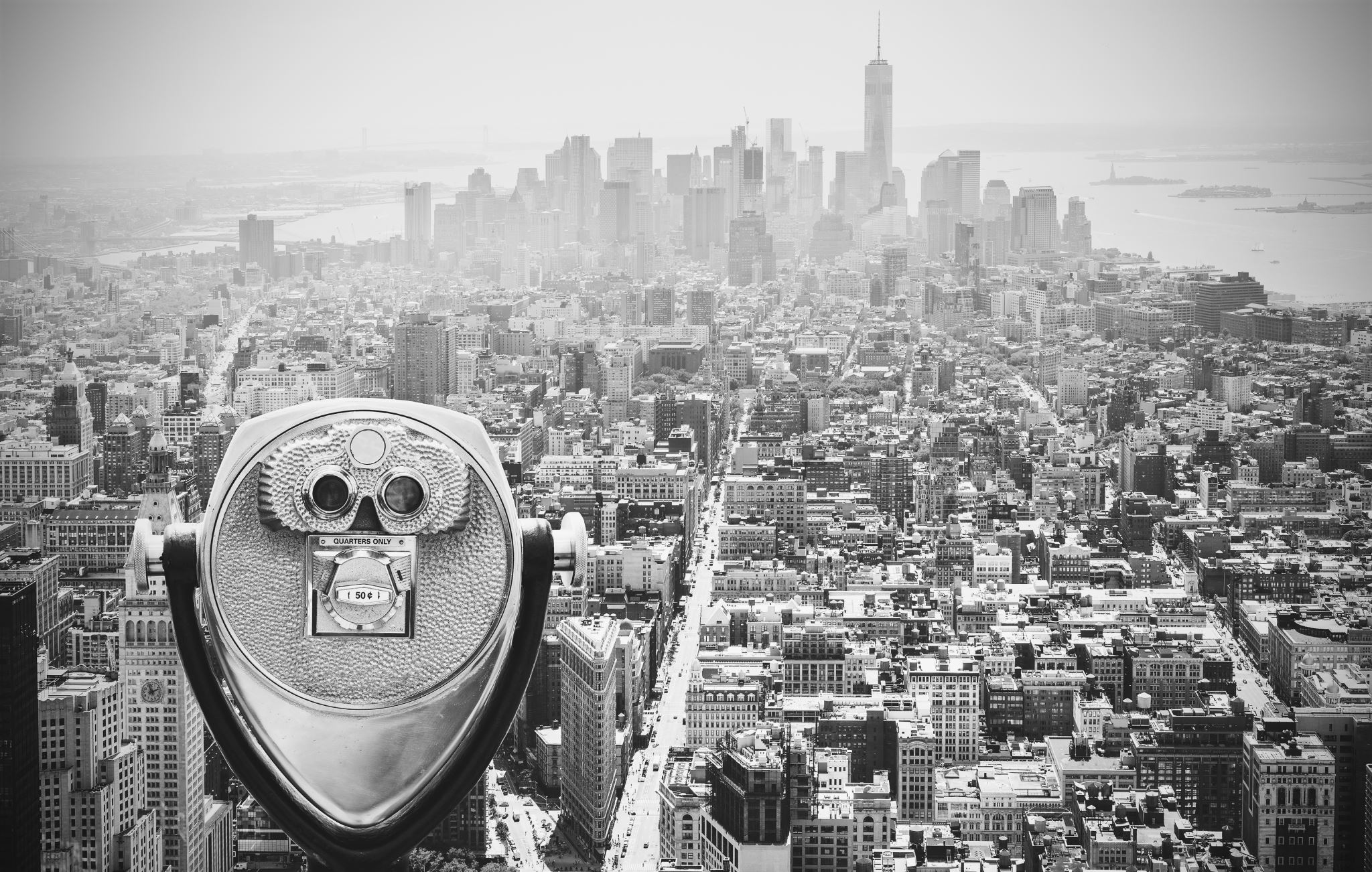 What calls for courage could you be overlooking?
“The poor and oppressed often live with the affliction of despair ( a lack of hope), while the rich often live with the affliction of self indulgence ( a lack of faith). The poor can learn a lot from the rich about hope; the rich can learn a lot from the poor about faith. Both, of course, can teach each other a lot about love.”
Page 128, Roy Goble says,
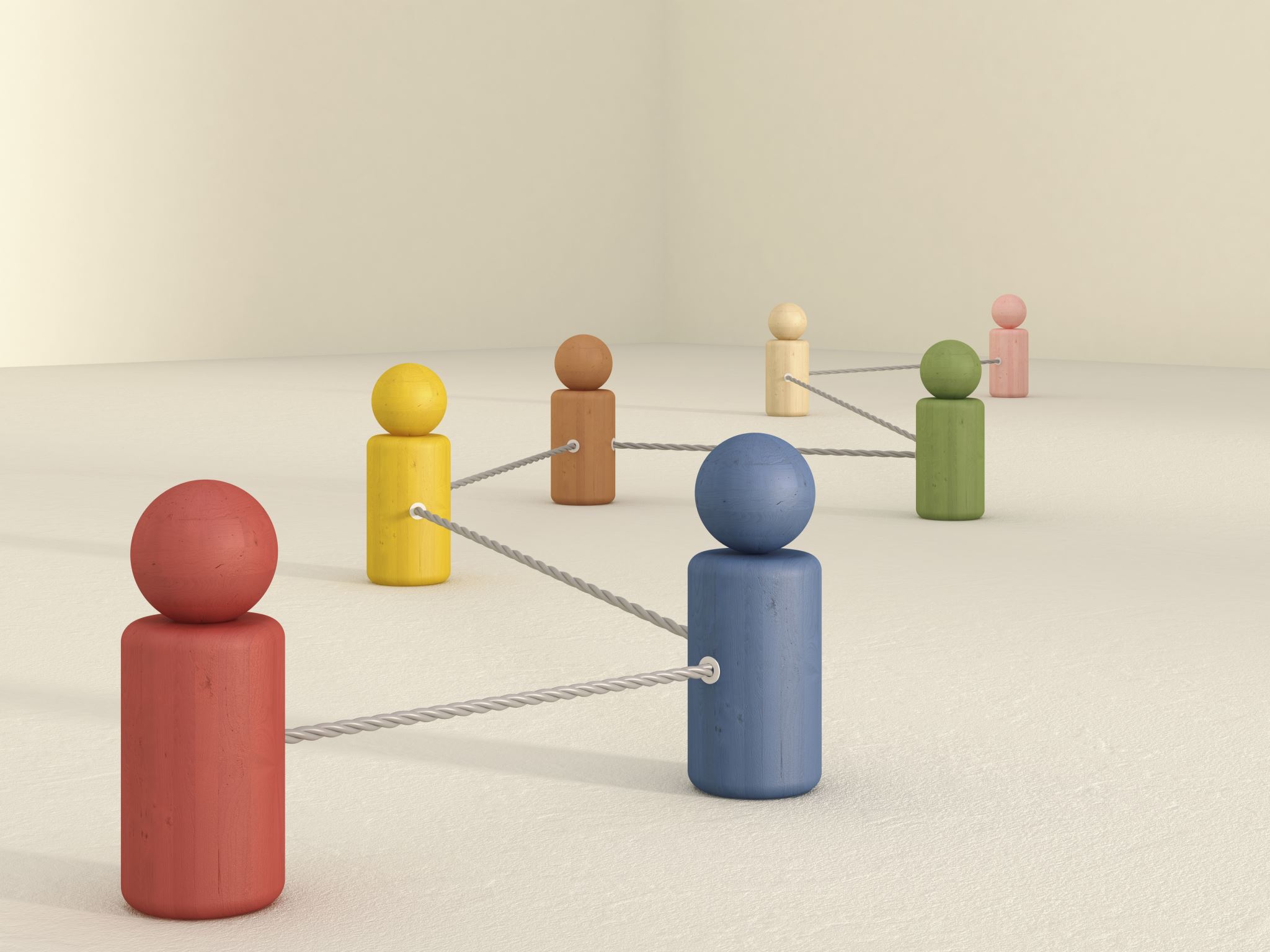 Ally
One who seeks to stand with, unite, or form a connection between individuals, groups, and or communities.
Page 131
“Silence has the potential to do unbelievable damage. Silence can be violent. Silence isn’t passive. Silence is active, and it carries with it the power, in the case of Esther and so many others, to fuel atrocity and unthinkable hatred. Now it is the time for Esther and us to venture beyond solidarity and into activism.”
“Wherever people love each other and are true to each other and take risks for each other, God is with them and for them and they are doing God’s will.”
Frederick Buechner tells us,